From the body to the Ideal and backJoost KirczSoc21.nl (board member)marxismandsciences.org (editor)www.kra.nl
Knowing the world: 
a combination of sensory perception and mental modelling

What are human’s most obvious senses and is that all we have? 
	A discussion with Ernst Mach
All terrestrial sentient and non-sentient beings interpret 
	the same world  with the help of a great number of 
	diverse sensory capabilities.
So, how do we change the world?
30/08/2024
Historical Materialism Cluj-Napoca
1
We have our body,That is all
A materialistic world view simply means: there is a world before, during, and after the existence of thinking animals (aka humans). Our body is part of it.
Evolutionary, and most presumably driven by the urge for survival, we create societies.
Members of a society, in order to create a society, must be able to communicate and have common “understanding” on what is going on.
30/08/2024
Historical Materialism Cluj-Napoca
2
[Speaker Notes: Pagel, Mark. Wired for Culture, The Natural History of Human Cooperation. Penguin Books Ltd., 2012.]
Nature  ->cells -> body -> neurons -> thinking >
-> language
30/08/2024
Historical Materialism Cluj-Napoca
3
The dialectics of Inside out &  Outside in
Nature expresses herself in living beings, who evolve 
-opportunistically & pragmatically-  given the available resourses

As part of nature we are a product, as well as an actor, who changes
Nature (biosphere discussion): metabolism.

GOD knows(?) how thinking and languages emerged, which put us on 
distance from the erstwhile “organic” unity. We start to interpret and
change nature and our social environment consciencely / teleologically
30/08/2024
Historical Materialism Cluj-Napoca
4
Language
In order to communicate and create collaborative labour; hence society: we develop:
1) In the process of “mastering” nature, (of which we are an offspring, as well as our self, as offspring of our body) we create a natural language.
			
2) We reduce our vernacular to signs, sign languages (glyphs, alphabet, mathematical symbols) and simplified rules.  
Simplified rules enable us to approach the reality of the world around us – as far as we understand her in our socio-historical context – and induce, Iteratively, descriptive notions and models.
30/08/2024
Historical Materialism Cluj-Napoca
5
Caught in a swamp, Munchausen (1720-1797)  rescued 
Himself  and the horse by lifting them both up by his pigtail.
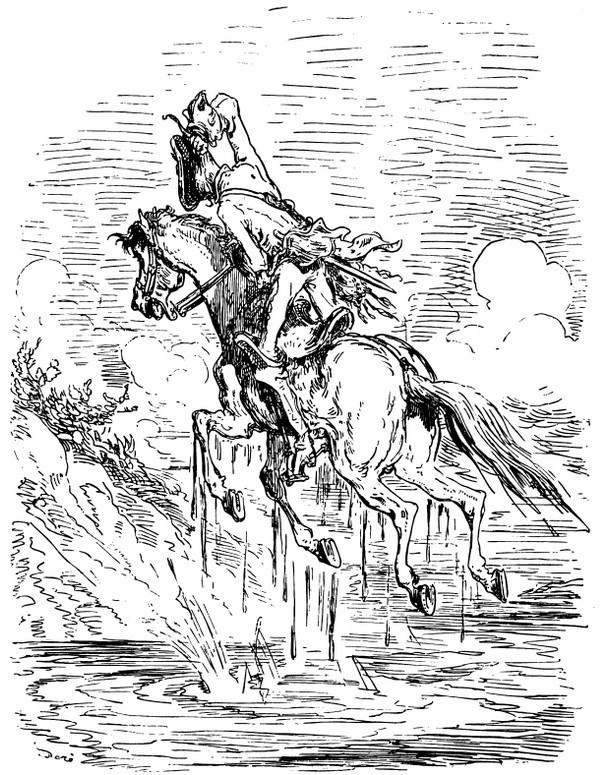 First version 1786
We have the “tools” nature provided to us. 
Our limps, opposable thumb,
digestion/ metabolism with our environment 
Capacity of thinking; presumably a neurotic brain activity: our pigtail.
Important 
Special to humans; teleology, next to interaction and adjustment with nature, the drive for mastering and change. Self-activity. Human creativity, “Picturing”/Theory building.
“Aventures du baron de Münchhausen.” 
illustrées par Gustave Doré. [ca. 1862]
30/08/2024
Historical Materialism Cluj-Napoca
6
How do we interact with nature?Our –Human- Sensory StockAristotelian low hanging fruits
Old Five+
Vision/ sight (one way)
Touch (two ways)
Opposable Thumb
Hearing
Taste 
Smell
In Hellenistic natural philosophy there were various doctrines of sight based on the idea that an opis (visual ray) was something actually emitted from the eye.
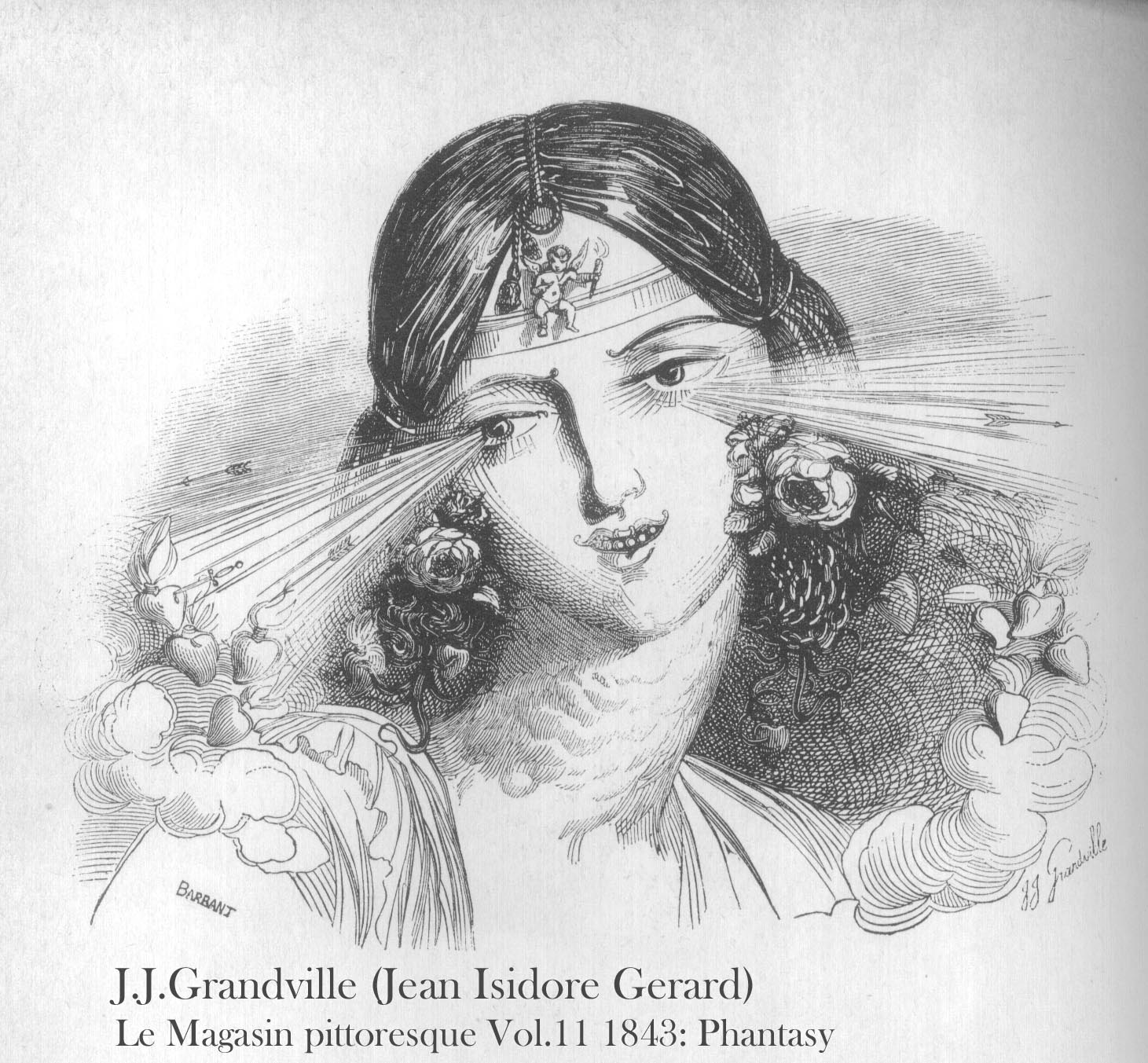 30/08/2024
Historical Materialism Cluj-Napoca
7
[Speaker Notes: Gary Larson, The far side]
How do we interact with nature?Our –Human- Sensory StockAristotelian low hanging fruits
Old Five+
Vision/ sight (one way)
Touch (two ways)
Opposable Thumb
Hearing
Taste 
Smell
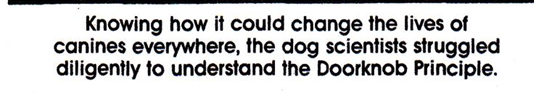 30/08/2024
Historical Materialism Cluj-Napoca
8
[Speaker Notes: Gary Larson, The far side]
Beyond the old 5
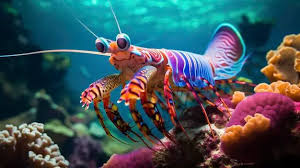 New: Vestibular (body position, tilt), 
Vision  Colour
Pain
Heat
Touch   Contact and flow
Surface vibrations
Hearing   Echo location, (clicking)
Electric Fields
Magnetic fields
Mantis shrimp
Bats
Electric eel
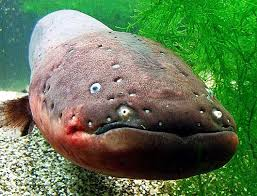 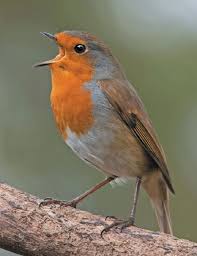 Migrating birds
30/08/2024
Historical Materialism Cluj-Napoca
9
[Speaker Notes: Choe, Jae C., ed. Encyclopedia of Animal Behavior. Second edition. Amsterdam: Elsevier/Academic Press, 2019. 6 Volumes 
Yong, Ed. An Immense World: How Animal Senses Reveal the Hidden Realms around Us. London: The Bodley Head Ltd, 2022.]
The growth of ignorance
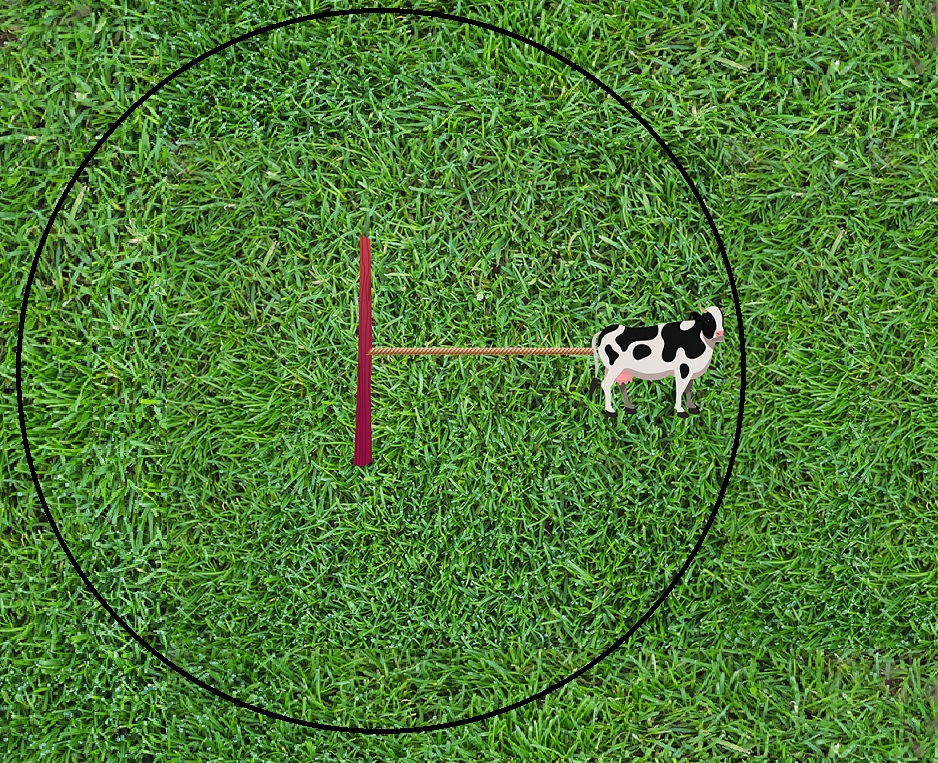 The void of
Ignorance
Outside the
Grass meadow
The cow sees and eats 
green grass and makes 
white milk.
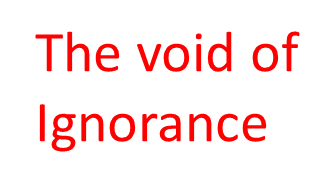 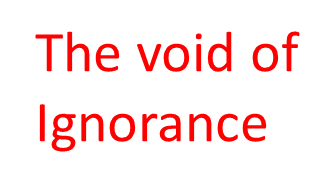 30/08/2024
Historical Materialism Cluj-Napoca
10
[Speaker Notes: Why are meadows just green and why no flowers or other plants: Lolium perenne  Englisch ryegras, Deutsche Weidelgras, auch Ausdauernder Lolch, is outcompeting other plants.]
The growth of ignorance/ extending the model
Isaac Newton
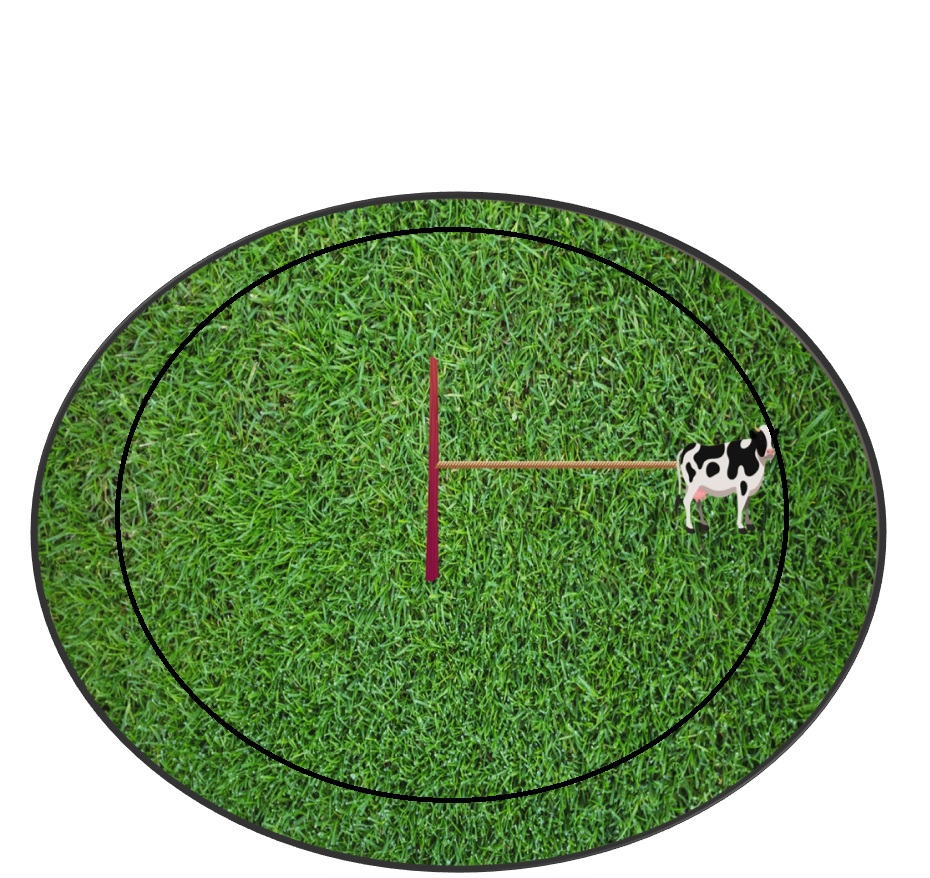 The void of
Ignorance
Outside the
Grass meadow
The cow-scientist  sees 
and eats green grass
and makes white milk. 
She assumes everything 
will go with the
given paradigm
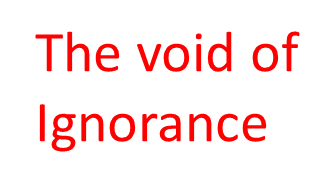 Earth
	Heaven
30/08/2024
Historical Materialism Cluj-Napoca
11
[Speaker Notes: Why are meadows just green and why no flowers or other plants: Lolium perenne  Englisch ryegras, Deutsche Weidelgras, auch Ausdauernder Lolch, is outcompeting other plants.]
A new plot induces a change of understanding
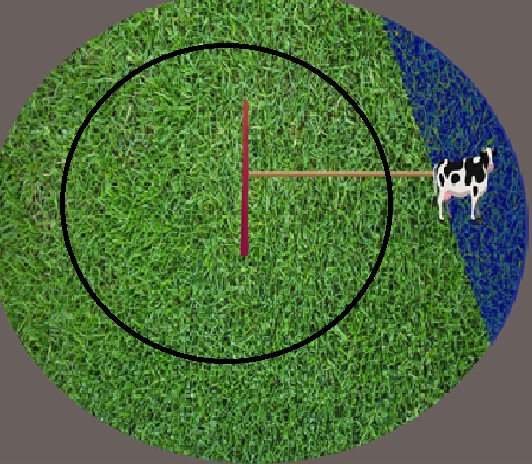 Green Rye grass Becomes Clover

The old pigtail breaks 

The old model, say Newtonian physics, (good for heaven and earth) flounders. 

How to handle QM andGRT???

By the way:
Despite the matador, a cow only sees yellow and blue (dichromatic)

Humans see trichromatic.
Reptiles, insects….are tetrachromatic
Positivists get what they see, but what don’t we see?
30/08/2024
Historical Materialism Cluj-Napoca
12
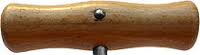 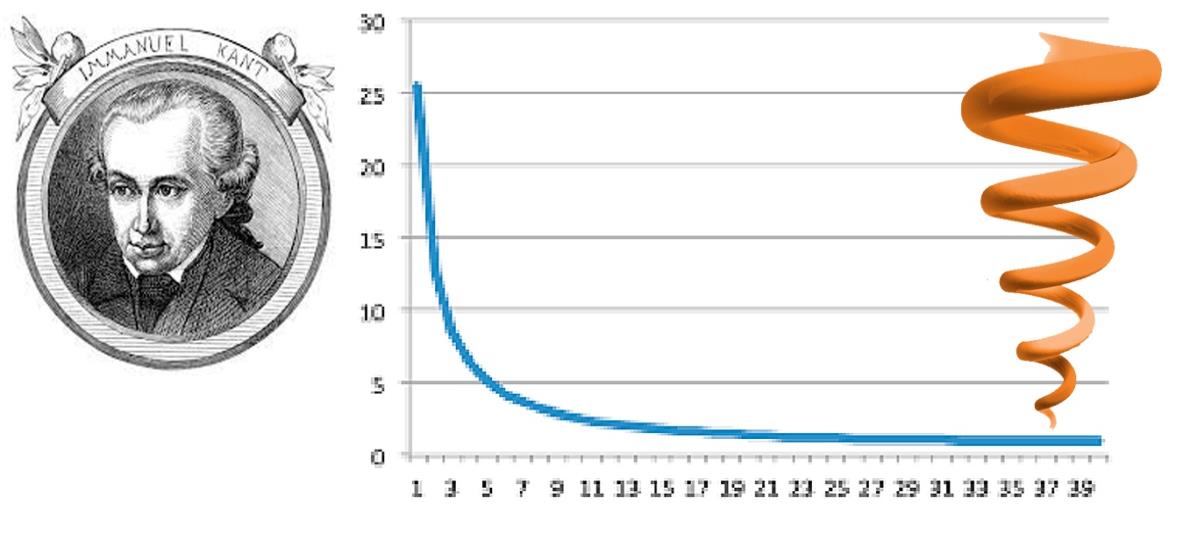 A hurdle race for reaching  a finish
The growth of ignorance
1724 – 1804
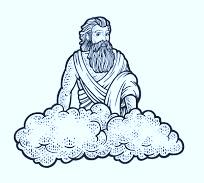 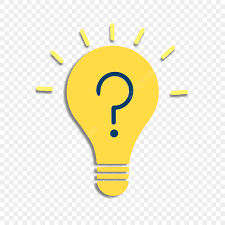 Accepts our (5) senses (reine Anschauung) and stipulates, some mental fundamental notions/pigtails (space, time, causality): a prioris 
Kant drills down to the ultimate Ding an Sich: 
The fundamental building blocks of nature
The ultimate atoms of our model:   
Made by GOD for our convenience
30/08/2024
Historical Materialism Cluj-Napoca
13
[Speaker Notes: Kant, Immanuel. Critique of Pure Reason. Edited by Allen W. Wood. Translated by Paul Guyer. Cambridge University Press, 1998.]
Within the model (Newtonian physics for Kant) we try to have as little rules as possible and as many applications as possible (which is a kind of holism)
30/08/2024
Historical Materialism Cluj-Napoca
14
Archimedes and the approximation
Booth trapping: 1) Give me a fixed point to start with and I move the world
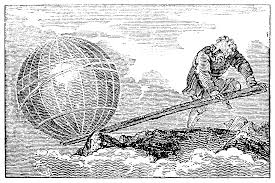 Motion is always relative to something
Methodological the fixed point is formal logic
How to describe continues change, e.g. a circle.
2) Method of exhaustion  (~~250 BCE)
Inscribe and circumscribe two “polygons”
around the circle.
Precursor of the Calculus. Only at the end of the 19th century (CE) with a novel “understanding” of the mathematical notion of infinity, this case was closed.Footnote: Marx & Engels missed this (cf Dialectics of Nature and  Marx’s Mathematical Manuscripts).
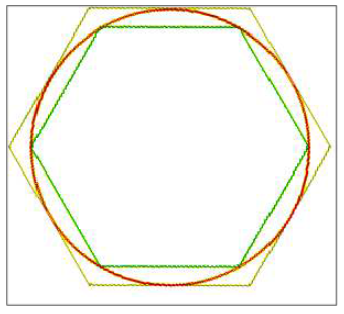 30/08/2024
Historical Materialism Cluj-Napoca
15
The dynamics of human thinking
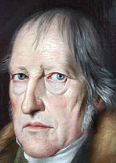 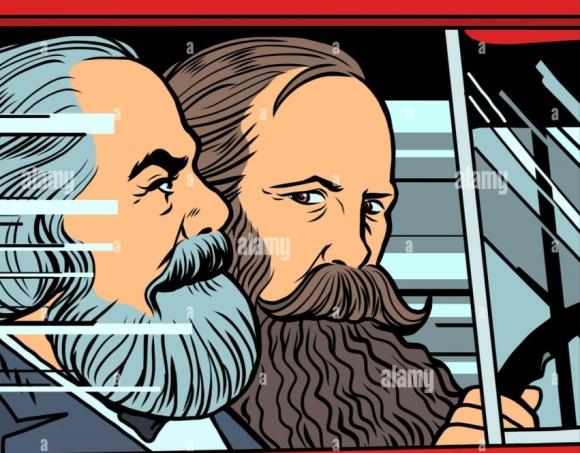 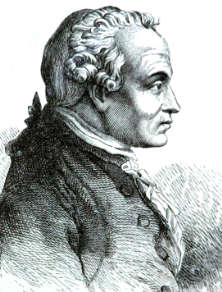 Marx & Engels in the drivers seat
Putting Kant and Hegel on their heads
No finish at all!
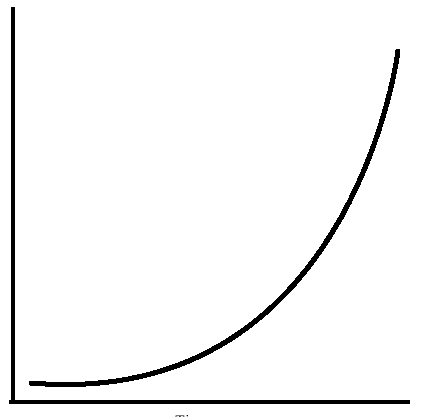 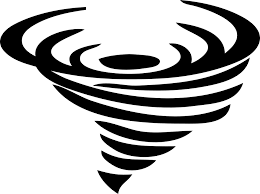 The role of context. 
In every new stage, Human understanding of Nature,is never ending, Novel entities and relations emerge.
The growth of knowledge
The growth of ignorance
Quantity	     Quality 	Transitions
Think also of Lenin’s: The electron is as
inexhaustible as the atom, nature is infinite, …… 
M&E-C, CW-vol14 –p. 262
16
30/08/2024
Historical Materialism Cluj-Napoca
[Speaker Notes: Kircz, Joost, and Marcel van der Linden. ‘Complicating the Quantity-Quality Transition’. Critique  49, no. 3–4 (2 October 2021): 177–90. https://doi.org/10.1080/03017605.2021.2000605.]
Are our self invented “intuitions” (again space, time, causality,…..) sufficient and can we stretch them or replace?
30/08/2024
Historical Materialism Cluj-Napoca
17
Today’s academic single minded obsession
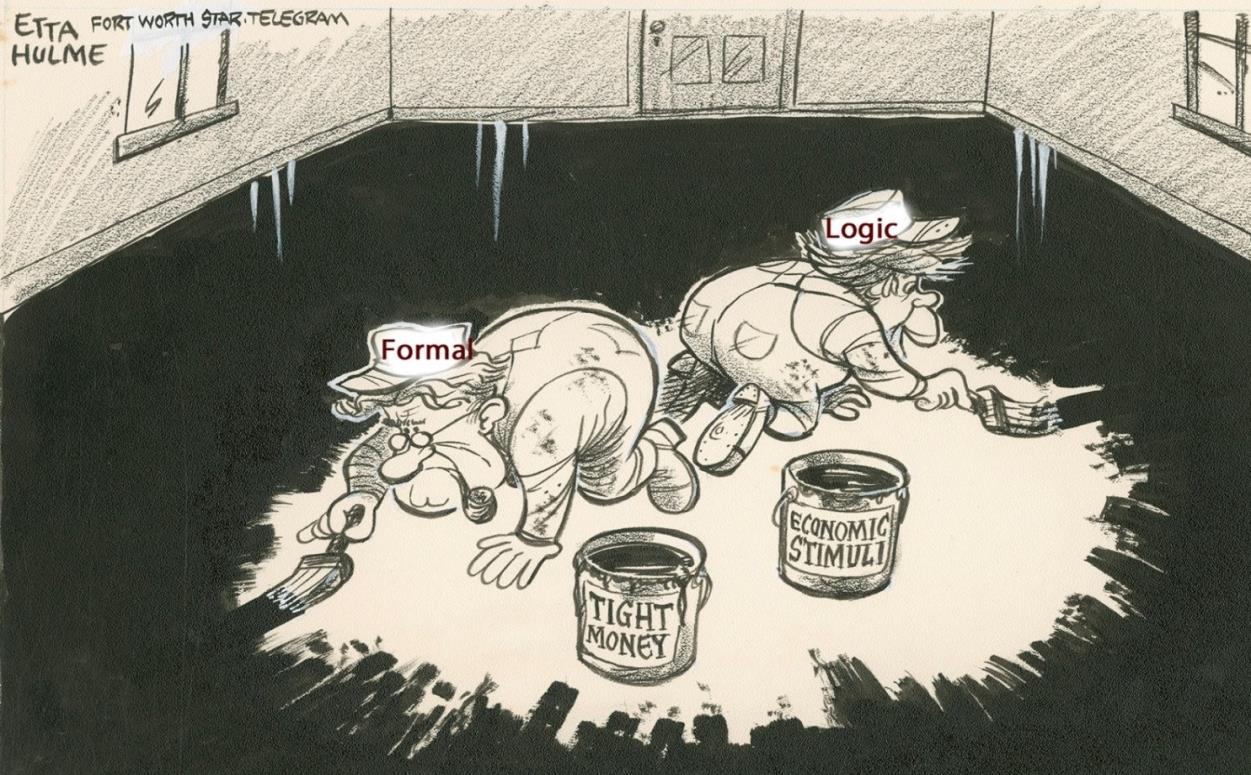 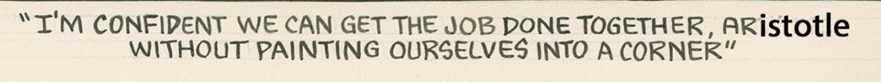 30/08/2024
Historical Materialism Cluj-Napoca
18
After Etta Hulme Nov.1, 1977
Humans are only a small part of nature in numbers and gigatons of Carbon
About 0.06 GtC  of a total 550 GtC

Against: ~1 million kinds of insects we have 1 type of humans. 
However: the human impact on nature (deforestation, husbandry, etc.) is enormous.
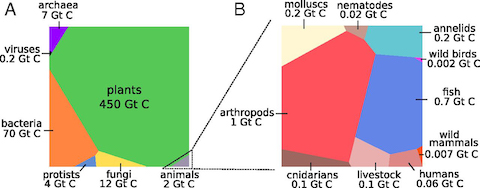 30/08/2024
Historical Materialism Cluj-Napoca
19
[Speaker Notes: https://www.pnas.org/doi/10.1073/pnas.1711842115]
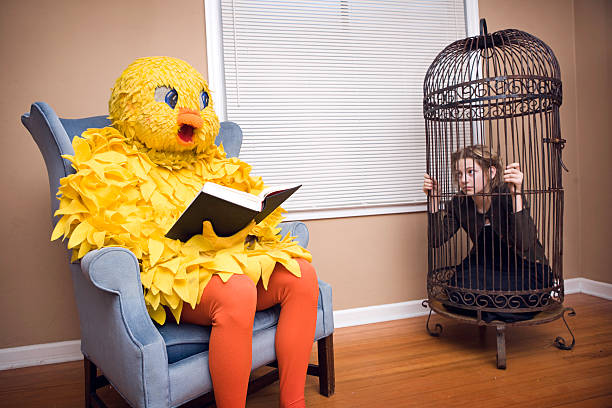 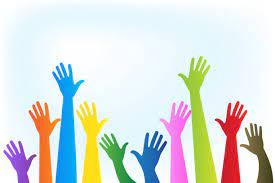 The bars of our cage: Evolutionary constraints 
Kant’s Space, Time, Causality, Morals, 
Social awareness, Natural Language, 
Sign Language/Mathematics
Look: Our hands (senses = tools)
stick out the cage, we “see” the same world
differentlyAt least mentally (scientifically) we
can jump out of our Box
30/08/2024
Historical Materialism Cluj-Napoca
20
[Speaker Notes: Godfrey-Smith, Peter. 2020, Metazoa: Animal Minds and the Birth of Consciousness. London: William Collins.
Yong, Ed. 2022, An Immense World: How Animal Senses Reveal the Hidden Realms around Us. London: The Bodley Head Ltd.]
Ewald Ilyenkovian’s Ideal
Thinking is an expression of our ‘meaty and bony’ body.  Cf, Spinoza on walking as expression of having legs.
How do we grasp/understand feelings and notions which are 
difficult to express in present-day language? 
Ilyenkov’s example: the Ideal Value. 
We must make a distinction between:
Use-value (food, well-being, solidarity, love) and its reduction
Exchange value, typical for our commodity based society (price of kg potatoes, Insurance premium, membership fee, 
prostitution per hour, housing rent).In order to exchange/ communicate we need and use a 
“third party”, a generalized equivalent: Money!
30/08/2024
Historical Materialism Cluj-Napoca
21
[Speaker Notes: Ilyenkov, Evald V. ‘Dialectics of the Ideal’. In Dialectivs of the Ideal, Evald Ilyenkov and Creative Soviet Marxism, edited by Alex Levant and Vesa Oittinen, Vol. 60. Historical Materialism Book Series. Brill and Haymarket Books, 2014.
Joost Kircz (2023) Time = Money, A study to use Ilyenkov's notion of the Ideal in the quest for change and time in physics.Marxism & Sciences. vol.2.issue 1, p. pp. 1-52]
Representing Kant’s Ideals in social representations
My thesis here is that the same process of understanding Value, is valid in many more situations. 
Example: what do we mean with the Ideal Change. Presently we only compare change in 
terms of e.g. motion (distance travelled per second, aging or duration, as that what the clock tells us). Change (as analogue for use-value) is reduced to Time, defined as the ticking of the clock:   Time equals Money!
30/08/2024
Historical Materialism Cluj-Napoca
22
Getting out of our cage
At present I see two research ways to go.

Overcome the simplistic, but highly effective, tradition of  formal – Aristotelian  - logic (all flavours) , and the forced binary opposition of true and false statements (see above the method of exhaustion). 	Methodological  -  re-invent analogue computing vs digital computing
 
Investigate how other (animal) minds perceive nature using different senses.
Senses that human might have as well, as we  are equal part of nature (and might have a Universal  Common Ancestor) but are not developed. Due to our senses, developed in function of our biological and societal evolution.
30/08/2024
Historical Materialism Cluj-Napoca
23
[Speaker Notes: A discusion with Thomas Nagel; What is it to be a bat, The philosophical review, Oct 1974, Vol.83, No.4, pp 435-450.]
Getting out of our cage
In other words: 
a) We start with the holistic notion of the world.b) We experience sensory perception, but not necessarily with the same articulation as the  Naked-Mole Rat, the Mackerel, the Bat, the Sperm Whale, or the Mantis Shrimp.
Because our senses developed in function of our biological and societal evolution. 
{same world, different representations!}
Hence: our intuitive Ideals must have some communality, though the expression is different. 
Thanks
30/08/2024
Historical Materialism Cluj-Napoca
24
Analogue computer
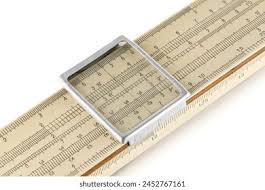 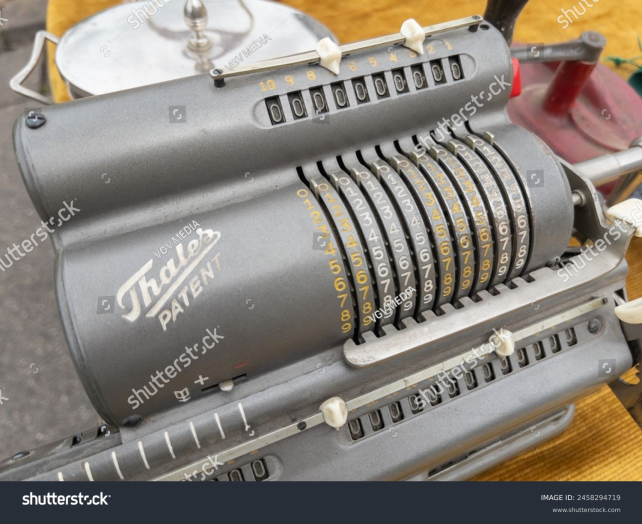 Slide rule
Mechanical calculator
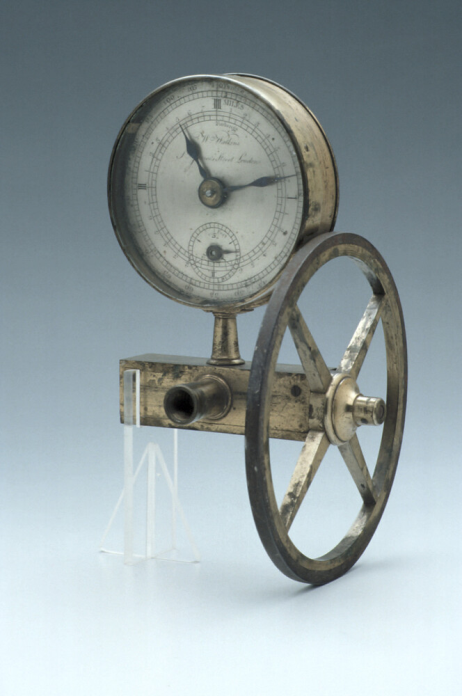 waywiser
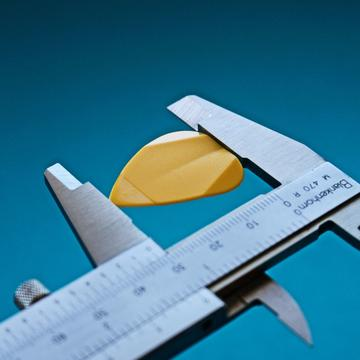 caliper
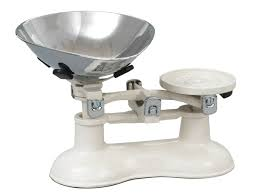 balance
30/08/2024
Historical Materialism Cluj-Napoca
25
[Speaker Notes: https://www.quantamagazine.org/what-is-analog-computing-20240802/?mc_cid=48655a0431&mc_eid=70afb9471b
https://www.science.org/doi/10.1126/science.abp8064]